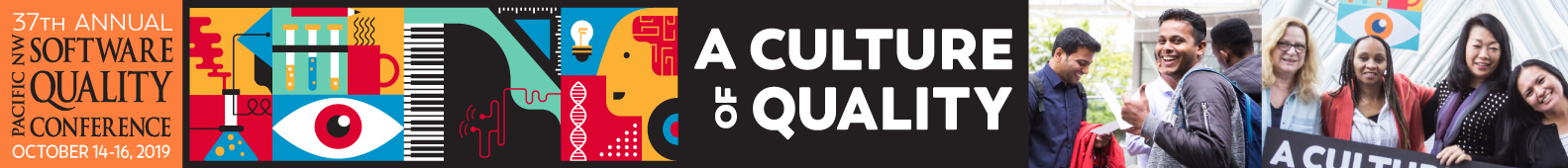 POSTER TITLE
Author 1, Author 2, Author 3 and Author 4 • Company Name
Lorem ipsum dolor sit amet, consectetur adipiscing elit. Vivamus aliquam commodo scelerisque. Nam non eleifend turpis, sed iaculis arcu. Aenean lacinia, purus at gravida scelerisque, risus erat lobortis libero, id lobortis eros massa id velit. Nulla id tellus quis arcu faucibus pharetra eu et felis. Fusce cursus aliquam pretium. Ut fermentum lorem eget magna placerat, sed dignissim sem venenatis. In hac habitasse platea dictumst. Suspendisse tempus congue massa, eget maximus erat ultricies at. Mauris accumsan eu metus et iaculis. Nulla tincidunt maximus nibh vitae euismod. Sed commodo vehicula ipsum et malesuada. Suspendisse sagittis elit erat, eget consectetur neque vulputate vitae. Praesent maximus rutrum erat, a faucibus sapien elementum ullamcorper. In hac habitasse platea dictumst. Suspendisse tempus congue massa, eget maximus erat ultricies at. Mauris accumsan eu metus et iaculis. Nulla tincidunt maximus nibh vitae euismod. Sed commodo vehicula ipsum et malesuada. Suspendisse sagittis elit erat, eget consectetur neque vulputate vitae. Praesent maximus rutrum erat, a faucibus sapien elementum ullamcorper. Nulla id tellus quis arcu faucibus pharetra eu et felis. Fusce cursus aliquam pretium. Ut fermentum lorem eget magna placerat, sed dignissim sem venenatis. In hac habitasse platea dictumst. 
.
I. INTRODUCTION
i. MOTIVATION
ii. BACKGROUND
II. APPROACH
i. SUB-SECTION
ii. SUB-SECTION
iii. SUB-SECTION
iv. SUB-SECTION
III. CONCLUSION
Lorem ipsum dolor sit amet, consectetur adipiscing elit. Vivamus aliquam commodo scelerisque. Nam non eleifend turpis, sed iaculis arcu. Aenean lacinia, purus at gravida scelerisque, risus erat lobortis libero, id lobortis eros massa id velit. Nulla id tellus quis arcu faucibus pharetra eu et felis. Fusce cursus aliquam pretium. Ut fermentum lorem eget magna placerat, sed dignissim sem venenatis. In hac habitasse platea dictumst. Suspendisse tempus congue massa, eget maximus erat ultricies at. Mauris accumsan eu metus et iaculis. Nulla tincidunt.